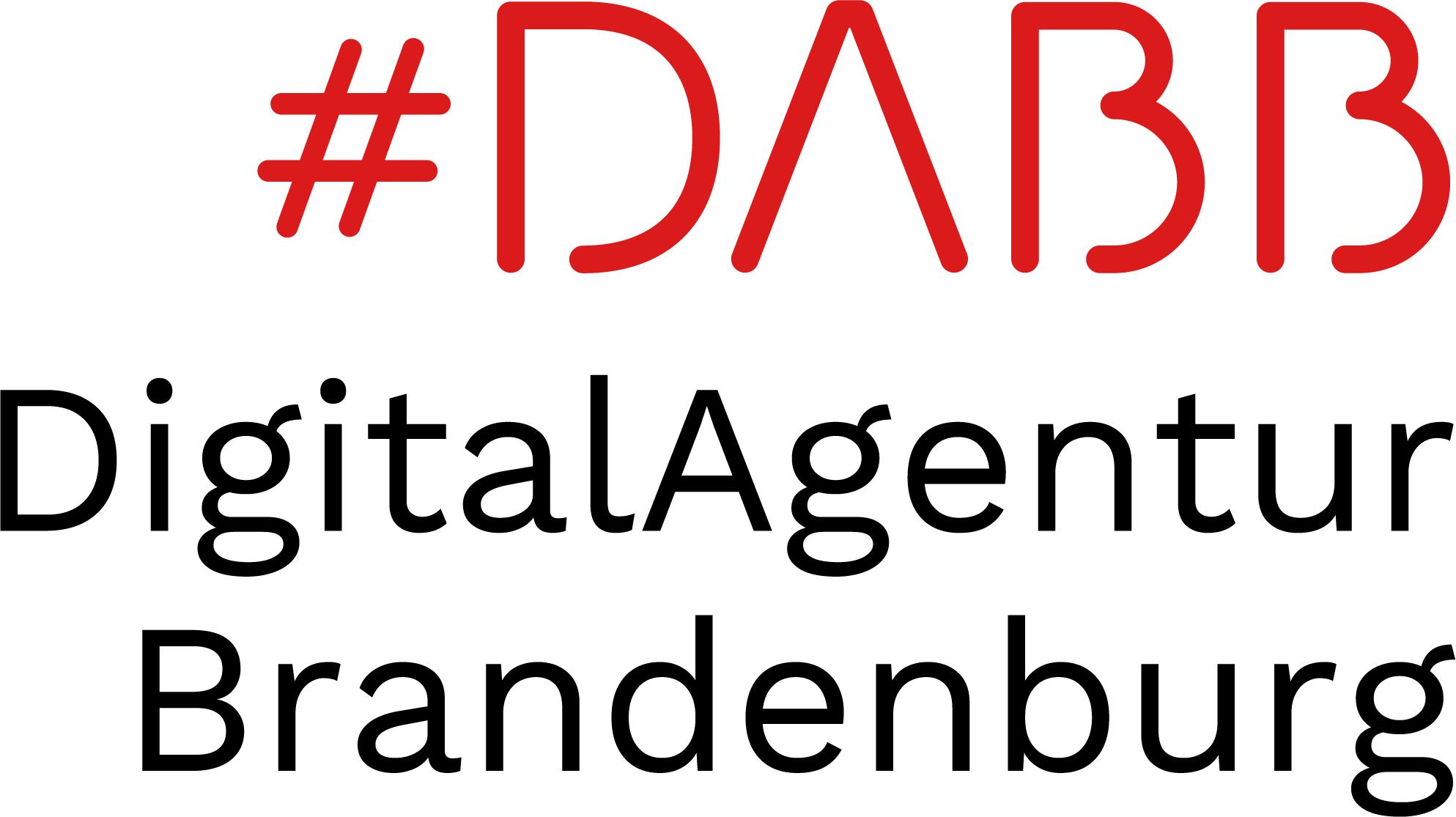 Template: Kanban-Board
Gefördert durch das Ministerium für Wirtschaft, Arbeit und Energie des Landes Brandenburg.